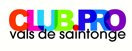 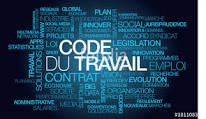 LE mercredi 22 NOVEMBRE 2017CONFERENCE CLUB PRO 19 h à ARCADYS
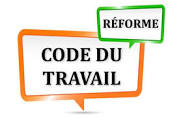 CONFERENCE ANIMEE PAR
Emmanuel LABROUSSE du Cabinet FIMECO
LA REFORME DU CODE DU TRAVAIL : CE QUI CHANGE
Renforcement de la négociation collective d'entreprise,
Nouvelle articulation entre accords de branche et d'entreprise, 
Fusion des IRP avec la création du comité social économique,
Sécurisation du contentieux du licenciement,
Nouvelles règles de rupture du contrat de travail (licenciement économique, licenciement pour inaptitude, plans de départs volontaires)
Télétravail, CDD, intérim et CDI de chantiers repensés...
Pour ceux d’entre vous qui le souhaitent, nous clôturerons cette soirée en partageant un repas de l’amitié au restaurant Le scorlion (participation 25 € à régler lors de la réservation)
 
Afin de vous accueillir au mieux pour cette conférence et ce repas , nous vous remercions de bien vouloir confirmer votre présence (pour le 20 novembre 2017 au plus tard) sur ASSOCONNECT ou auprès de Muriel GILLIUM au 05.46..84.11.78.
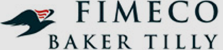 NOVEMBRE 2017 – N° 28